Forum Enhetschef Kommunal vård och omsorgNovember 2023
Yvonne Samuelsson
Margareta Nilsson
Vårdhygien
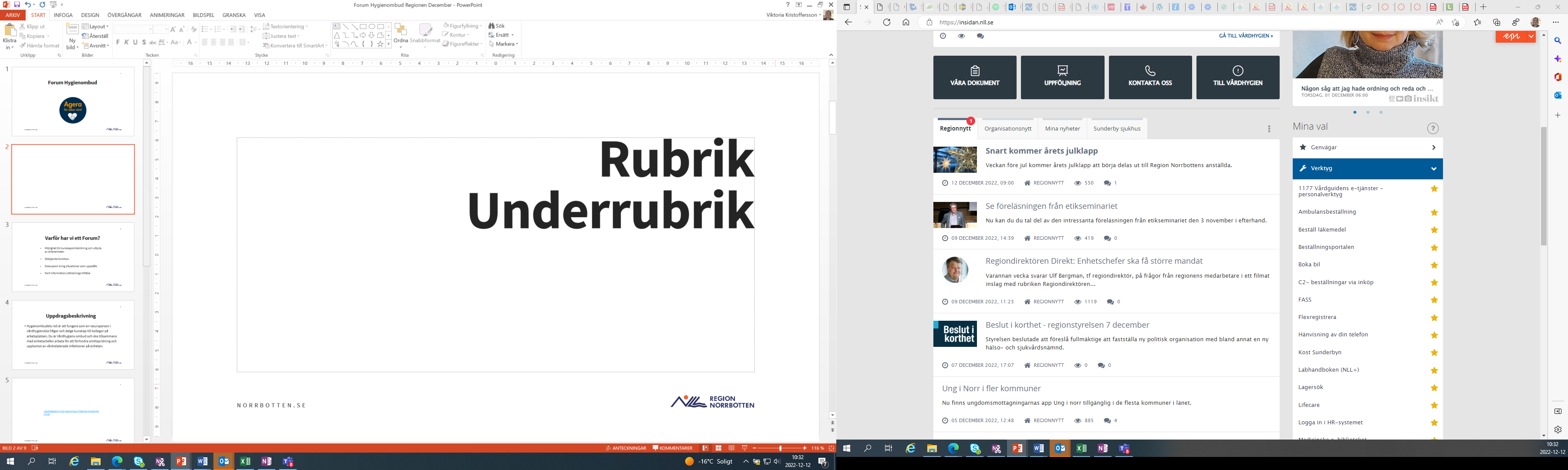 1
Varför har vi ett Forum?
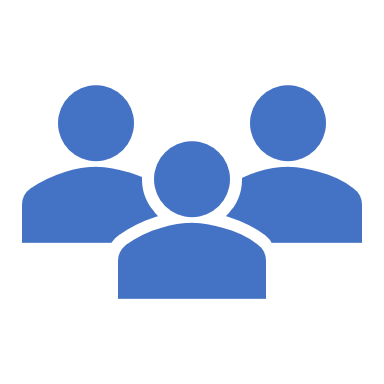 Möjlighet till kunskapsinhämtning och utbyte av erfarenheter. 

Stödjande funktion. 

Diskussion kring situationer som uppstått.

Kort information/utbildningstillfälle
2
[Speaker Notes: Eftersom vi träffas över kommungränserna men inom samma verksamheter så har ni alla möjligheter att diskutera, ställa frågor hur andra gör, ta upp något som upplevs som ett problem på enheten, ge tips och idéer till varandra.]
Hur går det i dag?
Vet du vad du ska göra?
Får du förutsättningar?
Kan du bolla frågor med en kollega eller chef?
Svårigheter…?
3
[Speaker Notes: Ni har varandra att tillgå men även hygienombuden. Ni kan kontakta någon i annan kommun för att diskutera olika frågor.]
Uppdrag
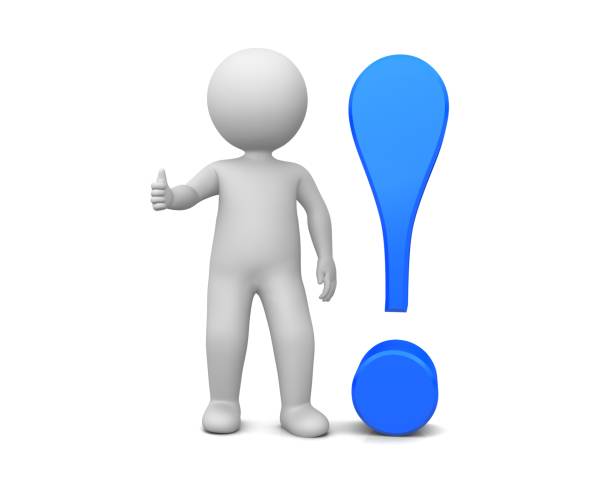 Enhetschefen ansvarar för vårdhygieniska frågor på sin enhet och ska arbeta för att förhindra smittspridning och uppkomst av vårdrelaterade infektioner.
Du ansvarar för kontroll och uppföljning av verksamhetens kvalitet genom att utföra följsamhetsmätningar i basala hygienrutiner och klädregler samt årlig egenkontroll av vårdhygienisk standard.
4
[Speaker Notes: Vårdhygieniska riktlinjer och rutiner ska vara skriftliga och det ska i patient- och verksamhetsberättelsen framgå hur var och en verksamhet arbetar med dessa frågor.

Du ska se till att vårdpersonal följer de riktlinjer och rutiner som finns. 
Varje anställd individ har förstås ett egetansvar att följa riktlinjer och rutiner som finns. Men det kanske behöver diskuteras.]
Föreskrift HSLF-FS 2022:44
Rutiner: 
           − hur smitta ska förebyggas i verksamheten
           − hur smittspridning ska förhindras i verksamheten.
           − vem som ansvarar för att olika smittförebyggande åtgärder vidtas i verksamheten. 
           − hur verksamheten kan samverka med hälso- och sjukvården. 
           − hur de smittförebyggande åtgärderna ska följas upp.
           − hur personalen i verksamheten ska informeras om rutinerna. 
Riskanalys: vilka risker för smitta och smittspridning som finns i verksamheten och vilka åtgärder som behöver vidtas för att förhindra smitta och smittspridning i verksamheten.
Utbildning: erbjuda personalen som genomför insatserna utbildning i att
     1. förebygga och förhindra smitta och smittspridning i verksamheten.
     2. basala hygien rutiner.
[Speaker Notes: - Den 14 juni beslutade Socialstyrelsen om nya föreskrifter och allmänna råd om att förebygga och förhindra smittspridning inom hemtjänsten, på äldreboenden och på LSS-boenden.

-Socialstyrelsen har beslutat om särskilda krav på hur hemtjänsten, äldreboenden och LSS-boenden ska arbeta för att förebygga smittor,

- Reglerna har bland annat tagits fram utifrån lärdomar från pandemin, men syftar till att förebygga alla typer av smittspridning. Att skydda riskgrupper från utbrott av smittsamma sjukdomar och vårdrelaterade infektioner är alltid viktigt. Vanligt förekommande sjukdomar, som exempelvis influensa och vinterkräksjuka, och vårdrelaterade infektioner, multiresistenta bakterier, orsakar lidande och i värsta fall dödsfall bland personer som har äldreomsorg eller insatser enligt LSS.

Det ska också framgå hur vårdtagaren och närstående kan få information om verksamhetens arbete för att förebygga och förhindra smitta och smittspridning

Folkhälsomyndigheten erbjuder en E- utbildning till Enhetschefer utifrån att den här föreskriften tillkommit. Vi tar här upp information som kompletterar den utbildningen men även lite annat. E-utbildningen finns på enhetschefens sida på Vårdgivarwebben]
Tillämpningsområde HSLF-FS 2022:44
1 § Dessa föreskrifter ska tillämpas av den som bedriver verksamhet i form av:
1. sådant boende som avses i 5 kap. 5 § andra eller tredje stycket social tjänstlagen (2001:453), SoL,
2. sådant boende som avses i 5 kap. 7 § tredje stycket SoL,
3. bostad med särskild service för barn eller ungdomar enligt 9 § 8 lagen (1993:387) om stöd och service till vissa funktionshindrade, LSS,
4. bostad med särskild service för vuxna enligt 9 § 9 LSS,  (bostad med särskild service för vuxna eller annan särskilt anpassad bostad för vuxna)
5. hemtjänst i ordinärt boende.
6
[Speaker Notes: Dessa områden ingår i den kompletterande författningen.]
Egenkontroll, PPM och månadsmätningar
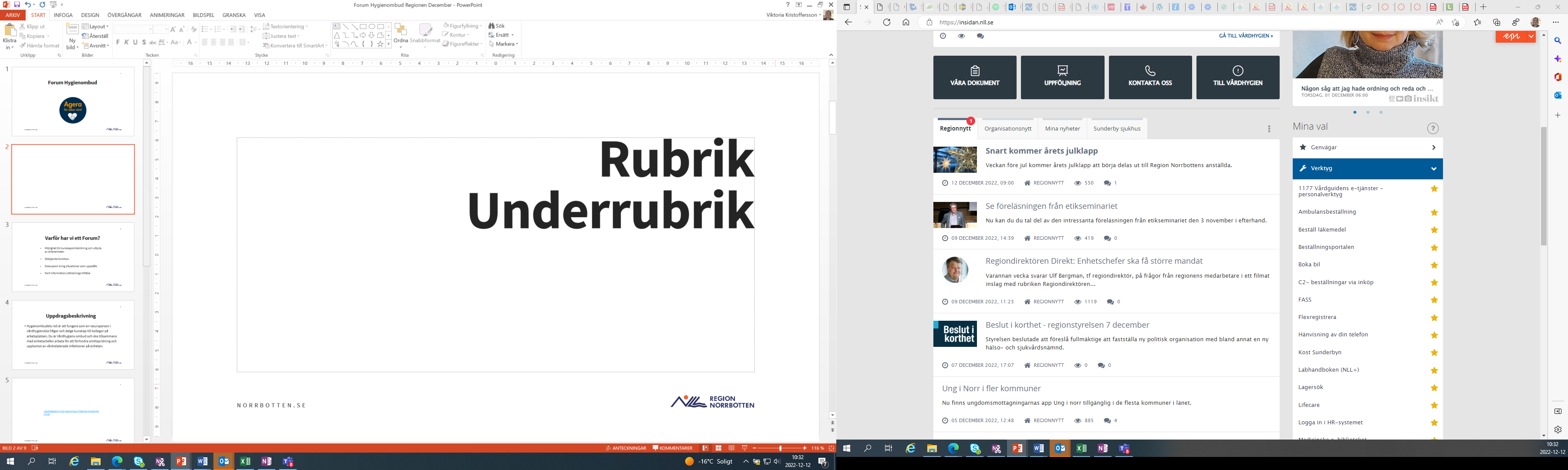 7
[Speaker Notes: Sveriges kommuner och regioner (SKR) kommer from 2024 inte utföra någon PPM mätning och databasen för registrering kommer att läggas ned.
Ni fortsätter med era månadsmätningar som vanligt och ni kommer endast ha möjlighet att spara mätningarna på papper tills vi (kommun och/eller region kan besluta oss för ett annat alternativ). Ni gör mätningar för er enhets kvalitetssäkring och diskuterar svaren som tidigare.]
Åtgärder som ingår i ett multimodalt arbetssätt
[Speaker Notes: Punkt fem på WHOs lista
Det krävs:
en engagerad ledning som sätter Mål och skapar förutsättningar för att lyckas bra med detta arbete.
Återkommande träning och utbildning, repetition BHK och smittspridning bland chefer och vårdpersonal.

Budskapet: Resultat från mätningar!  Vad har vi för Mål vi ska jobba mot? Återkoppla till politiker, socialchefer och medarbetare.]
Varför ska vi göra allt det här?
9
[Speaker Notes: När vi arbetar inom vård- och omsorg måste vi se till att följa de riktlinjer, regler och rutiner som ingår för att förhindra smitta och smittspridning och att någon brukare/vårdtagare drabbas av en vårdrelaterad infektion. Basala hygienrutiner är enkla och kostnadseffektiva åtgärder som utförs många gånger/ dag oavsett smitta eller inte, eller oavsett vad för eventuell smitta det handlar om.
Vi ska alla se till att förhindra smitta och smittspridning!
Vårdrelaterade infektioner (VRI) - är infektioner som vi ska förhindra att någon drabbas av. Det är en infektion som uppkommer hos en person under slutenvård eller till följd av diagnostik, behandling eller omvårdnad inom övrig vård och omsorg.
Att få en infektion innebär ett stort lidande för den drabbade som kanske blir sjuk under ett lång tid eller blir bärare av en bakterie resten av sitt liv eller att man avlider. Den drabbade kanske måste behandlas med antibiotika under lång tid vilket också ökar risken för antibiotikaresistens.
Det är väldigt kostsamt, det kanske kräver extrapersonal, extravak till den sjuka. Är det personal som blir sjuk så kräver det vikarier, eller att man får gå kort pga. personalbrist.
Antibiotikaförbrukning- viktigt för oss alla – vårdtagaren, dig och mig och för att minska risken för resistens. Vi önskar ha antibiotika att tillgå om vi själva blir sjuk och det krävs antibiotika för att bli frisk, men det kanske inte går pga. resistensen]
Vårdrelaterad infektion – den vanligaste vårdskadan
10
[Speaker Notes: Vanliga vårdrelaterade infektioner är lunginflammation, urinvägsinfektion och sårinfektioner vilket är den största vårdskadan. Det finns också tex. resistenta bakterier, clostidioides, kräksjukan som man kan drabbas av. Upp till 50% av dessa infektioner kan förhindras genom att utföra basala hygienrutiner.]
11
[Speaker Notes: Basala hygienrutiner är den viktigaste åtgärden vi behöver tillta för att förhindra smitta och smittspridning. Sedan har vi mellanskiktet som ni varit van att arbeta efter under pandemin tex. rutiner för desinfektion av ytor i gemensamhetsutrymmen, fortsätt med dom rutinerna de reducerar antalet bakterier som finns på ytorna och minskar risken att någon får en smitta och blir sjuk.
Personlig skyddsutrustning är ett tillägg till de två tidigare skikten, det är viktigt men inte viktigast. Ska man ha på sig skyddsutrustning ska man också veta hur man använder den annars kan det bli en risk för smittspridning.]
Mätningar
Kontroll
Jobbar vi mot Målet?
Riskbedömning 
Reflektion och förståelse
Verksamhetsberättelse           Patientsäkerhetsberättelse
Mätning
Utfall
[Speaker Notes: Att ha kontroll ger trygghet för verksamheten..

Genom att ha kontroll kan du planera och utvärdera verksamheten på ett säkert och trovärdigt vis.

Hur ska vi veta läget om vi inte har något att gå på ?   
Genom att mäta får du ett underlag att arbeta utifrån. (Egenkontroll utifrån checklista, Svenska HALT – och BHKmätning)
Med mätning och dess utfall har man kontroll på sin verksamhet. 
Får material till att göra riskbedömningar. Kan identifiera situationer med hög risk för infektion, smitta och smittspridning och kan anpassa åtgärder och planering för att minimera risker.
Kan använda utfallet till verksamhetsberättelsen / patientsäkerhetsberättelsen

Med egenkontroll avses systematisk uppföljning och utvärdering av den egna verksamheten samt kontroll av att den bedrivs enligt de processer och rutiner som ingår i verksamhetens ledningssystem.

Egenkontroll innebär bland annat att arbetsledare och personal tillsammans reflekterar över hur den egna verksamheten arbetar med de basala hygienrutinerna för att öka förståelsen för risker. Det kan också handla om att tillsammans hitta lösningar eller utvecklingsområden för att få en bättre följsamhet. 

BHK mätningar ska göras med den frekvens och i den omfattning som krävs för att vårdgivaren ska kunna säkra verksamhetens kvalitet. 

Svenska HALT är en mätning av vårdrelaterade infektioner och antibiotikaanvändning i särskilt boende, Syftet är att stödja och stimulera till ett lokalt och regionalt systematiskt kvalitetsarbete]
Hygienombudet
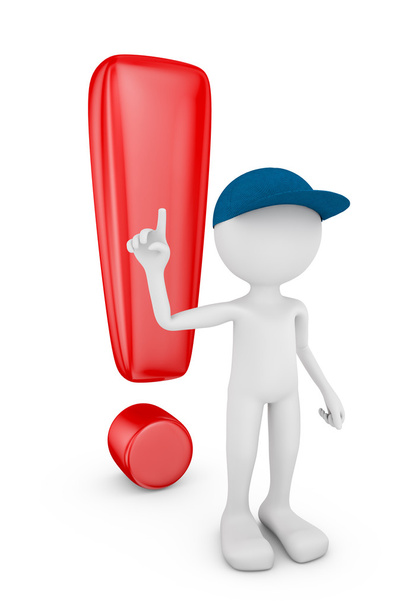 Hygienombudets roll är att fungera som en resursperson i vårdhygieniska frågor och delge kunskap till kollegor på arbetsplatsen. Hygienombudet är Vårdhygiens ombud och ska tillsammans med enhetschefen arbeta för att förhindra smittspridning och uppkomst av vårdrelaterade infektioner på enheten.
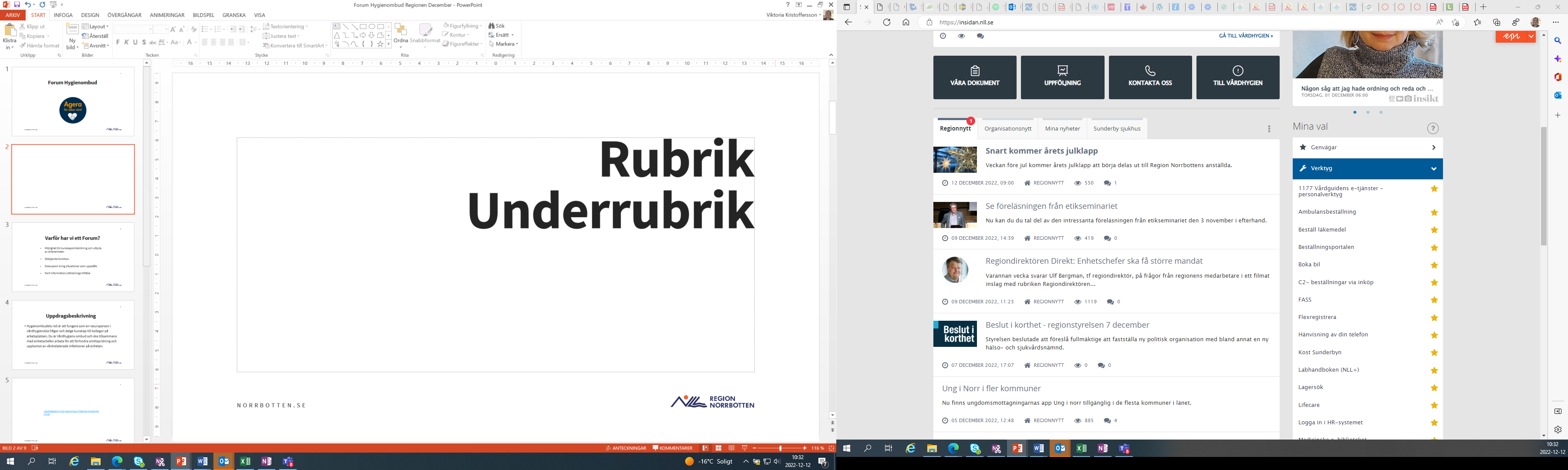 13
[Speaker Notes: Hygienombuden gör månadsmätningar och sammanställer hur mätningarna ser ut varje månad, ni eller ombuden presenterar mätningen på tex. APT varje månad. Ombuden är enhetschefens högra hand i arbetet med att höja kvaliteten vad gäller vårdhygieniska frågor och att förhindra smitta och smittspridning. Ta tillvara deras uppdrag och den stödjande resurs som ombudet är för er verksamhet. Ombuden är era ögon och det ligger framförallt i ert intresse att få information hur basala hygienrutiner och klädregler efterlevs, de hjälper till i att se risker för smitta och smittspridning i verksamheterna.  Arbetet med vårdhygieniska frågor på varje enhet ska skriftligen presenteras i patient- och verksamhetsberättelsen.  

Ombuden är otroligt viktiga för verksamheten! Det ska vara ett lustfyllt och roligt uppdrag.
Deras uppdrag är inte att vara poliser det får ni enhetschefer vara för det är enhetschefens uppdrag att se till att riktlinjer och rutiner efterlevs!]
Alltid på agendan
14
[Speaker Notes: Finns på Vårdgivarwebben och under Vårdhygiens hemsida under basala hygienrutiner och under Utbildning.]
Forum framåt exempel på ämnen:
Framgångsfaktorer
Vägledning för vårdhygieniskt arbete
Smittor i vården, smittvägar
Städning och ytdesinfektion
Förråd
Hygienpolicy
Användning av skyddsutrustning
15
[Speaker Notes: Kom gärna med synpunkter på saker ni vill att vi ska ta upp. Det kan vara en liten eller en stor sak. Detta är bara en del saker som vi på Vårdhygien har listat upp som möjliga teman. Men som sagt forumet när till för er och vi vill helst att ni fyller den tiden med det som ni anser vara intressant och som skulle kunna ge er något.]
Hitta Vårdhygien
Googla:  Vårdgivarwebben. norrbotten.se ->  
   -> Vårdriktlinjer -> Vårdhygien -> Enhetschef

Hygienrutiner A-Ö 

Kontaktväg till Vårdhygien

Utforska- Finns det information som saknas på Vårdhygiens hemsida och sida för enhetschefer?
16
[Speaker Notes: Skicka gärna in tips på vår mail på information som ni skulle vilja finna få vår hemsida. Är det något som saknas?]